«Вечная память»
Выполнила Миронова Надежда
От Бреста, где война началась, до Москвы, где фашистов остановили,1000 км. От Москвы до Берлина, где война окончилась, 1600 км. Итого 2600 км… Это, если считать по прямой… Так мало, правда? 2600 км – это если поездом, то менее 4 суток, самолетом – примерно 4 часа… С боями, перебежками и ползком – 4 года! И вновь вспоминаем о ней?4 года! 1418 дней. 34 тысячи часов. И 27 миллионов погибших соотечественников.4 года! 1418 дней. 34 тысячи часов. И 27 миллионов погибших соотечественников. 27 миллионов погибших… Вы представляете себе, что это такое? Если по каждому погибшему из 27 миллионов в стране объявить минуту молчания, страна будет молчать… 43 года! 27 миллионов за 1418 дней – это значит, погибало 13 человек каждую минуту     Вот что такое 27 миллионов!
22 июня 1941 года прозвучали слова бьющие прямо в сердце. «Внимание! Говорит Москва Передаём важное правительственное сообщение. Сегодня в 4 часа утра без всякого объявления войны германские вооружённые силы атаковали границы нашего государства».
У войны не детское лицо
Чудеса героизма и храбрости проявили наши люди, защищая от фашистов родную землю. Брестская крепость стояла на самой границе. Атаковали её фашисты в первый же день войны. Думали: день — и крепость у них в руках. Целый месяц держались наши солдаты. А когда сил не осталось и фашисты ворвались в крепость, последний её защитник написал штыком на стене: « Я умираю, но не сдаюсь».
Была Великая Московская битва. Фашистские танки рвались вперёд. На одном из участков фронта дорогу врагу преградили 28 героев-солдат из дивизии генерала Панфилова. Десятки танков подбили бойцы. А те всё шли и шли. Изнемогали в бою солдаты. А танки всё шли и шли. И всё же не отступили в этом страшном бою панфиловцы. Не пропустили к Москве фашистов.
В борьбе с врагами принимали участие подростки и даже дети. Многие из них за отвагу и мужество были награждены боевыми медалями и орденами. Валя Котик в двенадцать лет ушёл разведчиком в партизанский отряд. В четырнадцать лет за свои подвиги стал самым юным Героем Советского Союза.
А вот история ещё одного подвига. Лётчик Алексей Маресьев был сбит в воздушном бою. Он уцелел, но был тяжело ранен. Его самолёт упал на территории врага в глухом лесу. Стояла зима. 18 дней он шёл, а потом полз к своим. Его подобрали партизаны. Лётчик отморозил ноги. Их пришлось ампутировать. Как же летать без ног?! Маресьев научился не только ходить и даже танцевать на протезах, но главное — управлять истребителем. В первых же воздушных боях он сбил три фашистских самолёта.
И вот пришёл день, когда наступление захватчиков было остановлено. Советские армии погнали фашистов с родной земли. И снова битвы, битвы, бои, сражения. Всё мощнее, всё несокрушимей удары советских войск. И наступил самый долгожданный, самый великий день. Наши солдаты дошли до границ Германии и штурмом взяли столицу фашистов — город Берлин. Был 1945 год. Цвела весна. Был месяц май. Фашисты признали полное своё поражение 9 мая. С той поры этот день стал нашим великим праздником — Днём Победы.
Герои. Герои... Подвиги. Подвиги... Их было тысячи, десятки и сотни тысяч. Прошло семьдесят лет с той страшной поры, когда напали на нашу страну фашисты. Вспомните добрым словом своих дедов и прадедов, всех тех, кто принёс нам победу. Поклонитесь героям Великой Отечественной войны. Героям великой войны с фашистами.
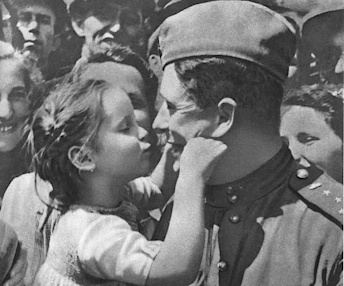 У обелиска 
Застыли ели в карауле,
Синь неба мирного ясна. 
Идут года.
В тревожном гуле
Осталась далеко война.
Но здесь, у граней обелиска, 
В молчанье голову склонив, 
Мы слышим грохот танков близко
И рвущий душу бомб разрыв.
Мы видим их - солдат России,
Что в тот далёкий грозный час Своею жизнью заплатили
За счастье светлое для нас...
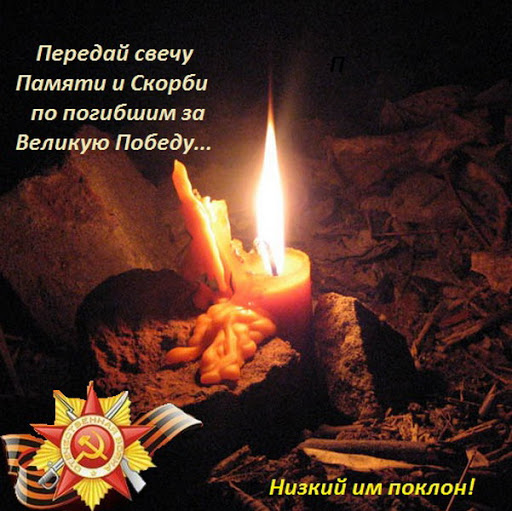